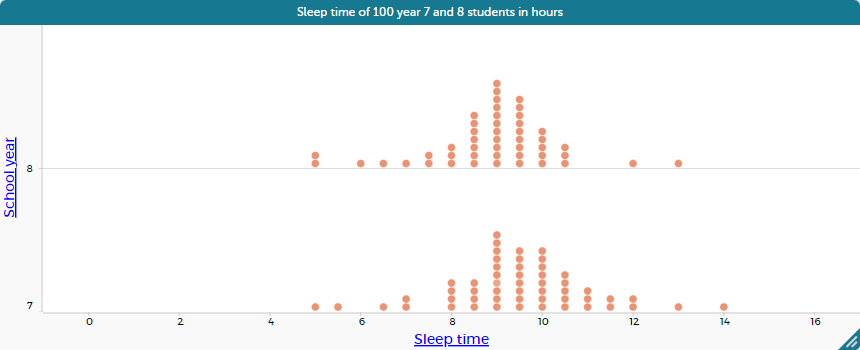 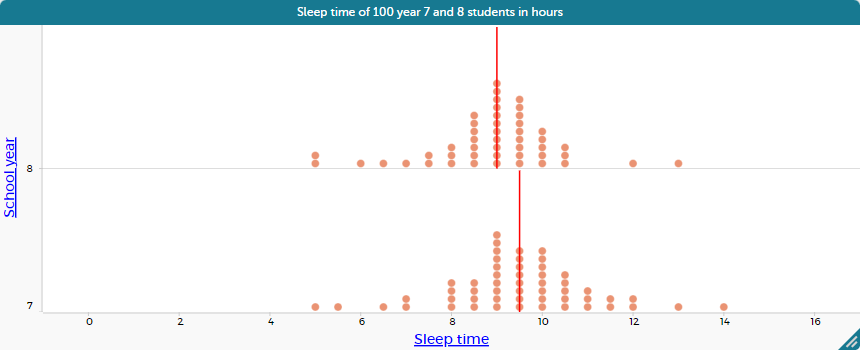 Medians
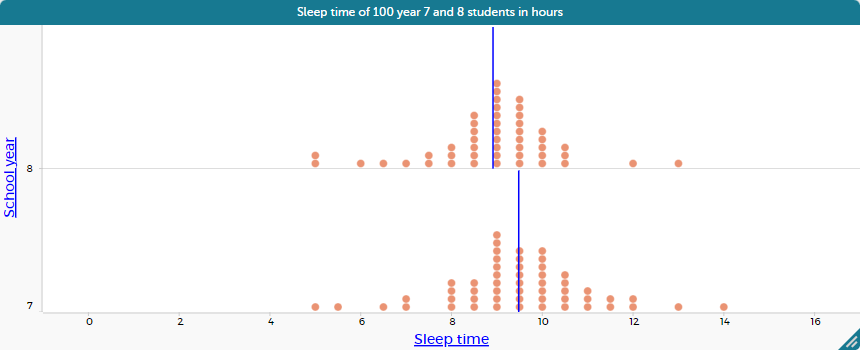 Means
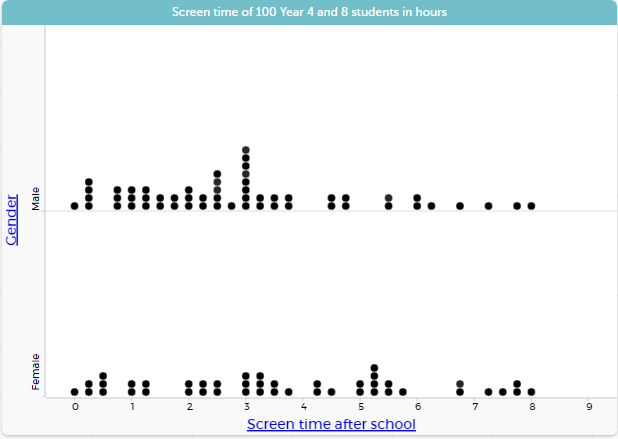 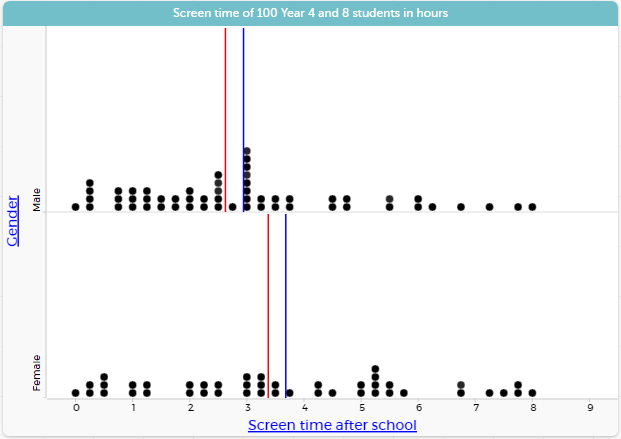 Median
Mean
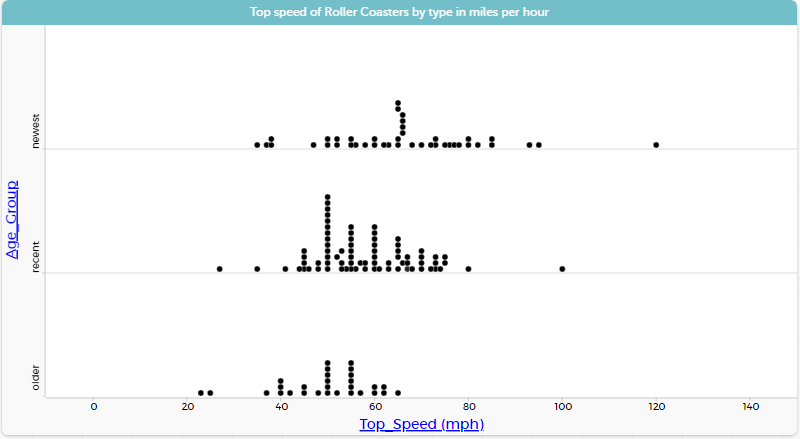 Source: https://codap.concord.org/app/static/dg/en/cert/index.html#file=examples:Roller%20Coasters
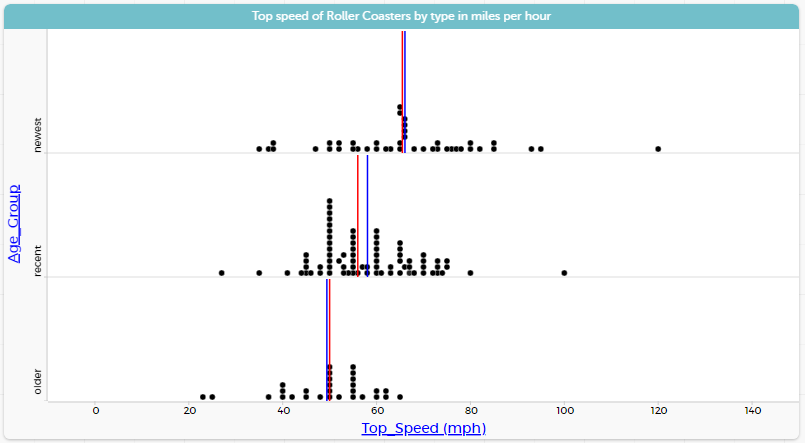 Median
Mean